Figure 2. Short SOA blocks. (A) Average RTs for 40 ms SOA blocks. RTs are shown for trials in which the target appeared ...
Cereb Cortex, Volume 22, Issue 5, May 2012, Pages 1133–1138, https://doi.org/10.1093/cercor/bhr185
The content of this slide may be subject to copyright: please see the slide notes for details.
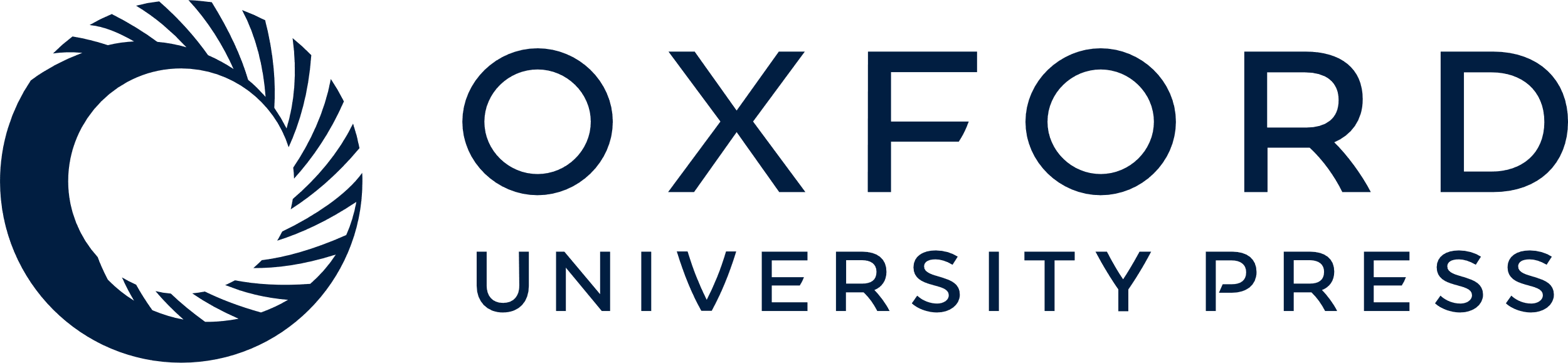 [Speaker Notes: Figure 2. Short SOA blocks. (A) Average RTs for 40 ms SOA blocks. RTs are shown for trials in which the target appeared in the cue location (25% of trials, left) and for trials in which the target appeared in one of the other locations (75% of trials, right). (B) The cueing effect is defined for each subject as the mean RT of trials in which the target appeared in the cue location minus the mean RT of trials in which the target appeared in one of the other locations. Cueing effects are shown separately for 10R (left) and 9R subjects (right) and for placebo (white) and bromocriptine (gray) sessions. The negative values indicate a reduction in RT for trials in which the target appeared in the cue location, reflecting capture of involuntary attention. This involuntary attention effect was not affected by either bromocriptine administration or DAT1 genotype. Error bars are standard error of the mean within group/condition.


Unless provided in the caption above, the following copyright applies to the content of this slide: © The Author 2011. Published by Oxford University Press. All rights reserved. For permissions, please e-mail: journals.permissions@oup.com]